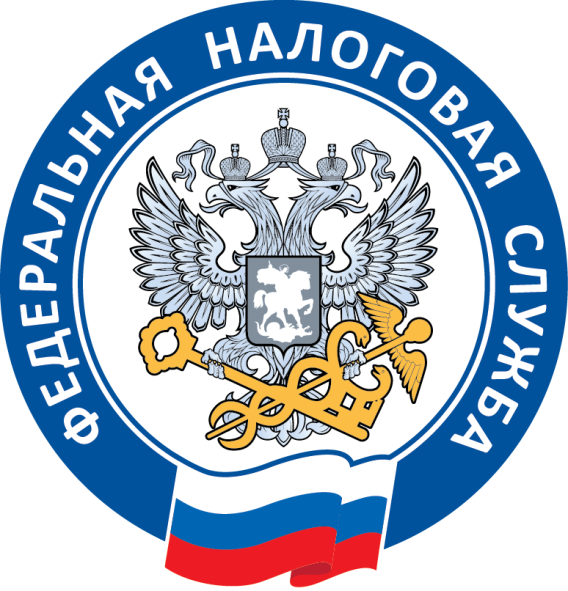 Межрайонная ИФНС России №29 по Свердловской области напоминает:

срок уплаты налога на имущество, транспортного и земельного налогов физическими лицами за 2018 год – не позднее 2 декабря 2019 года
и проводит День открытых дверей для налогоплательщиков – физических лиц25 октября 2019 года с 09.00 до 20.00 .
В рамках мероприятия все желающие смогут больше узнать о порядке исполнения налоговых уведомлений по имущественным налогам, налогу на доходы физических лиц и о системе оценки гражданами качества обслуживания в территориальных налоговых органах.

Специалисты налоговой службы подробно расскажут о том, кто должен уплачивать налоги, в какие сроки, какие ставки и льготы применяются в конкретном муниципальном образовании, о возможностях оценки качества обслуживания в территориальных налоговых органах, а также ответят на другие вопросы граждан по теме налогообложения.
 
Все желающие смогут пройти процедуру регистрации в интернет-сервисе ФНС России «Личный кабинет налогоплательщиков для физических лиц». При себе необходимо иметь документ, удостоверяющий личность.